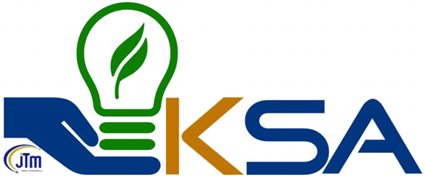 KESERAGAMAN RING FILE
Nota:

Taip (Mohon kekalkan standard font setting)
Nama Unit & Nama Singkatan Bahagian (contoh: BKT, BPK...)
Tajuk Fail (elakkan guna tajuk ‘Pelbagai’)
No. Bilangan Fail (1, 2, 3...)

Cetakan :
pada bahagian sisi:
dipotong hanya pada kiri dan kanan SAHAJA (potong menegak - bahagian sisi sahaja);

(ii) pada bahagian depan:
masukkan terus kertas yang telah dicetak
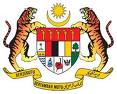 JABATAN TENAGA MANUSIA
CONTOH
KERJASAMA INDUSTRI
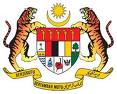 Ring file 50 mm
JABATAN TENAGA MANUSIA
UNIT KERJASAMA STRATEGIK
BKT
CONTOH
KERJASAMA INDUSTRI
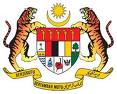 JABATAN TENAGA MANUSIA
TAJUK FAIL
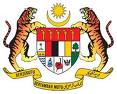 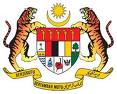 Ring file 50 mm
JABATAN TENAGA MANUSIA
JABATAN TENAGA MANUSIA
NAMA UNIT
BAHAGIAN
NAMA UNIT
BAHAGIAN
TAJUK FAIL
TAJUK FAIL
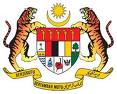 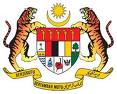 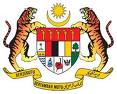 Ring file 40mm
JABATAN TENAGA MANUSIA
JABATAN TENAGA MANUSIA
JABATAN TENAGA MANUSIA
NAMA UNIT
BAHAGIAN
NAMA UNIT
BAHAGIAN
NAMA UNIT
BAHAGIAN
TAJUK FAIL
TAJUK FAIL
TAJUK FAIL
Ring file
 25mm
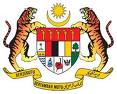 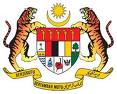 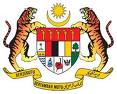 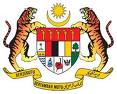 JABATAN TENAGA MANUSIA
JABATAN TENAGA MANUSIA
JABATAN TENAGA MANUSIA
JABATAN TENAGA MANUSIA
NAMA UNIT BAHAGIAN
NAMA UNIT BAHAGIAN
NAMA UNIT BAHAGIAN
NAMA UNIT BAHAGIAN
TAJUK FAIL
TAJUK FAIL
TAJUK FAIL
TAJUK FAIL